Использование информационно-коммуникационных технологий в образовательном процессе коррекционной школы.
Когда-то Горький определил: "Культура - это наука и искусство, цивилизация - это техника и экономика".
- регулятивную, поскольку оказывает решающее воздействие на всю деятельность, включая информационную;- познавательную, т.к. непосредственно связана с исследовательской деятельностью субъекта и его обучением;- коммуникативную, поскольку информационная культура является неотъемлемым элементом взаимосвязи людей;- воспитательную, ибо информационная культура активно участвует в освоении человеком всей культуры, овладении всеми накопленными человечеством богатствами, формировании его поведения.
Основные направления учителя, использующего ИКТ в образовательном процессе коррекционной школы:
Модель использования ИКТ на уроке:- Демонстрация компьютерной презентации;- Тестирование с выбором ответов;- Написание диктанта, сочинения, изложения;- Отработка технических навыков с помощью компьютерного тренажёра;
Модель использование ИКТ вне урока:- Поиск информации в Интернете и других источниках;- Фиксация записи об окружающем мире;- Подготовка выступления и самовыступление с использованием презентаций.
«Тебе скажут — ты забудешь. Тебе покажут — ты запомнишь. Ты сделаешь — ты поймёшь»
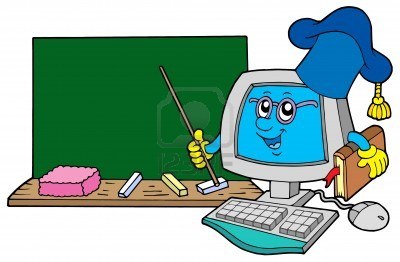 Применение ИКТ в коррекционной работе (обучение грамоте).На уроках обучению грамоте  первоначально отрабатывается слоговая структура хорошо известных и знакомых слов, затем малоизвестных и неизвестных слов ребенку. Используются следующие виды работ: 
-Упражнения на выполнение заданий с минимальным выбором;
-Упражнения на выполнение заданий с усложнением (выбор 1 из 10 с изменением последовательности);
-Упражнения на составление фразы по образцу;
-Самостоятельное составление фразы.
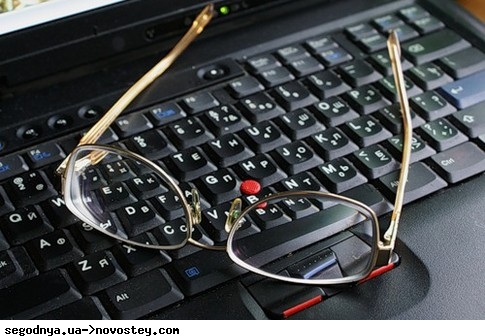 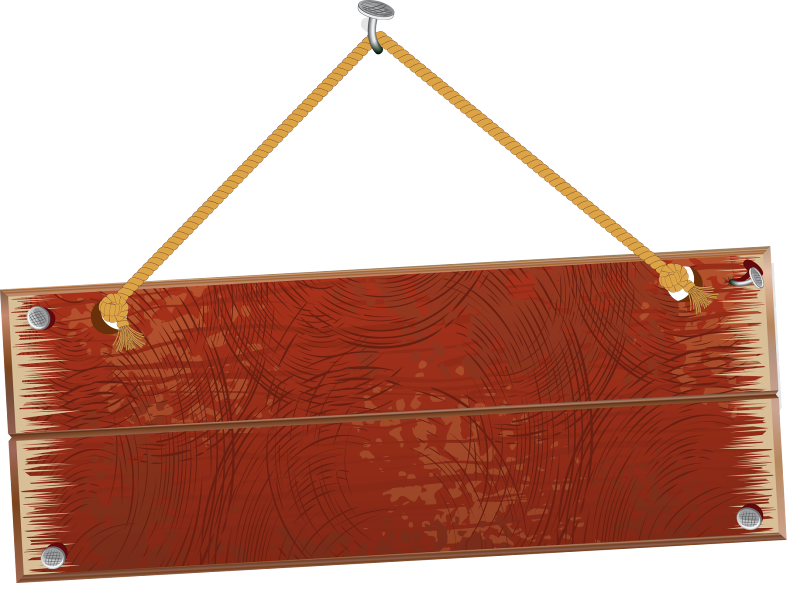 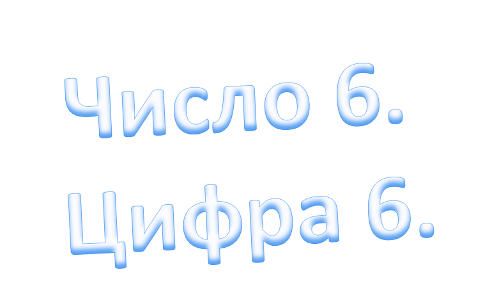 Назови  предшествующее число.
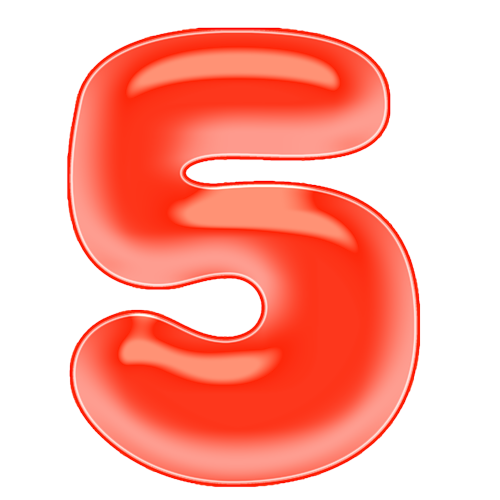 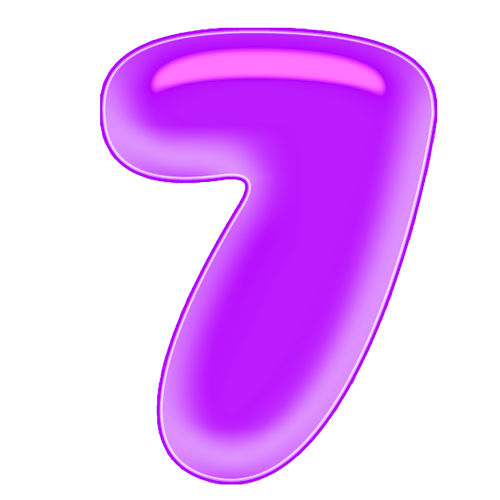 Назови число последующее.
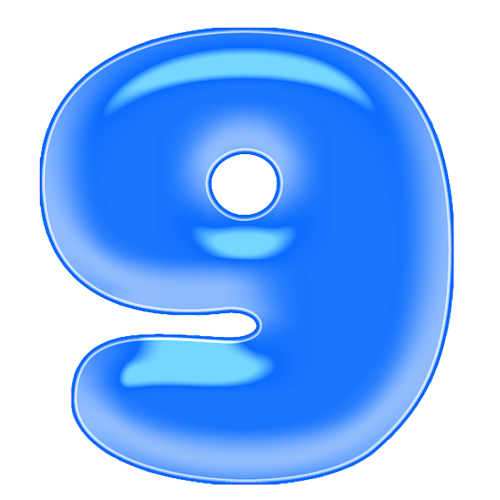 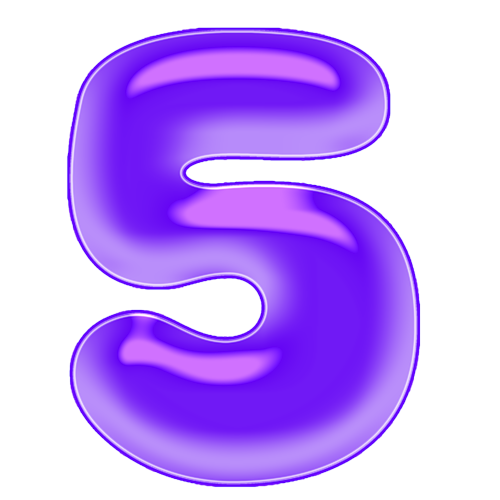 Прочитай примеры и реши их.
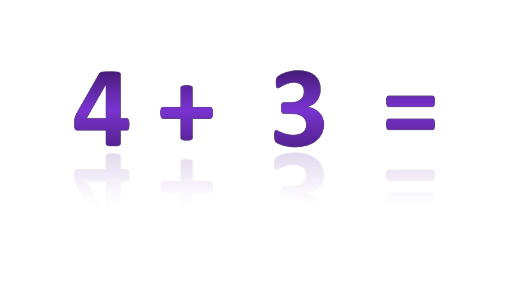 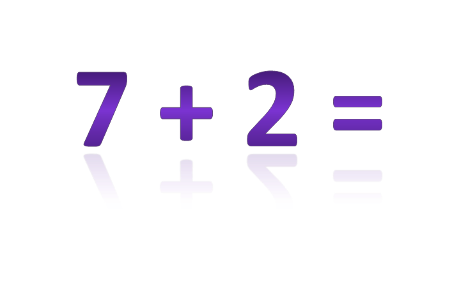 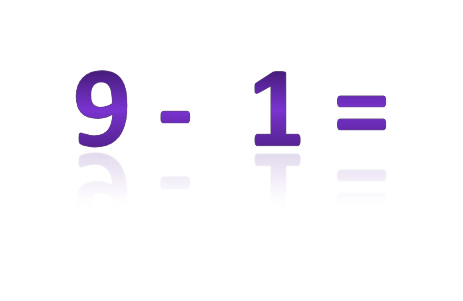 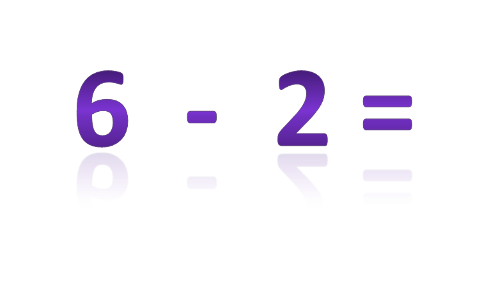 Сосчитай стороны и вершины многоугольника.
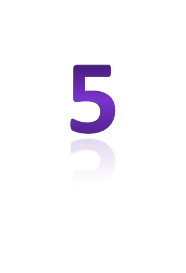 Шесть веселых медвежатЗа малиной в лес спешатНо один из них устал,А теперь ответ найди:Сколько мишек впереди?
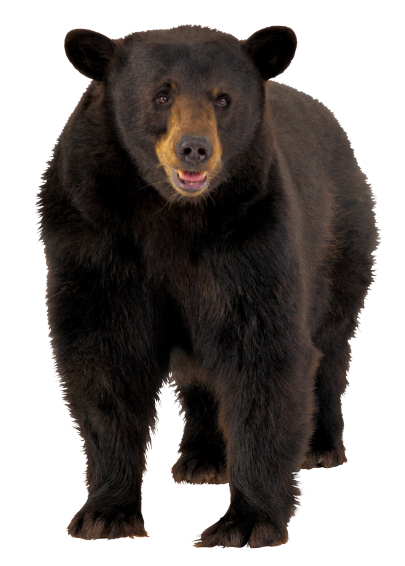 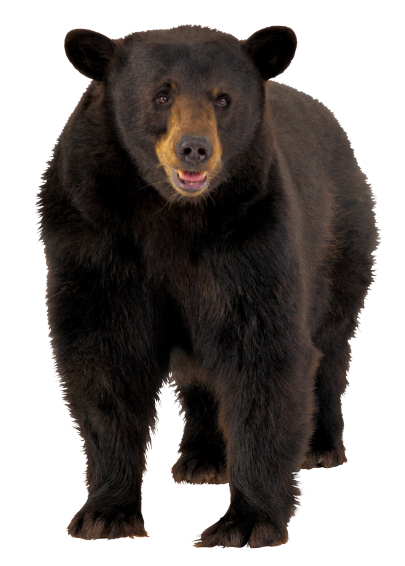 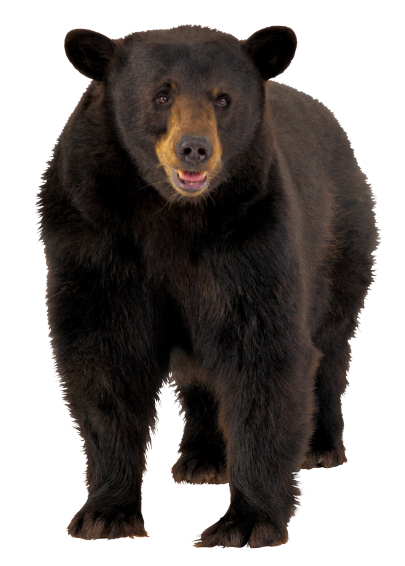 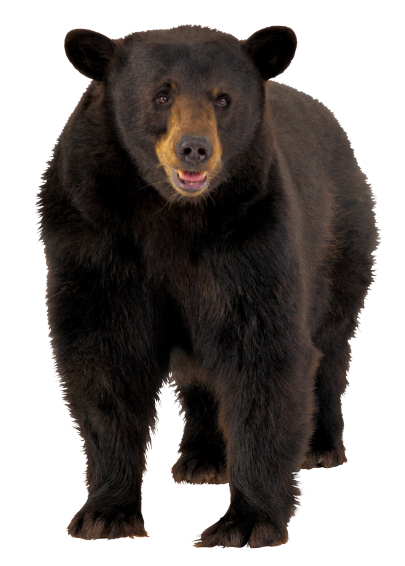 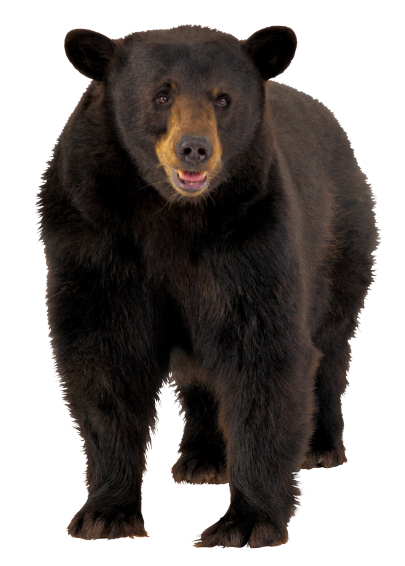 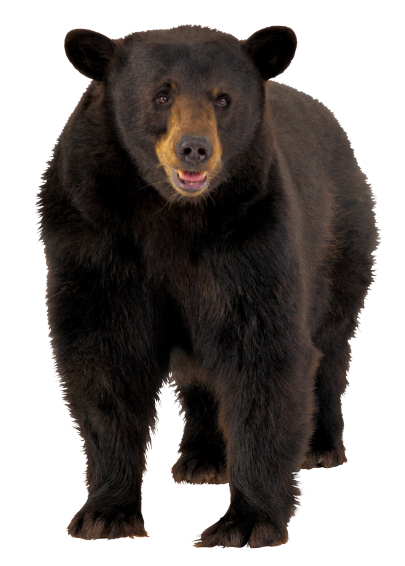 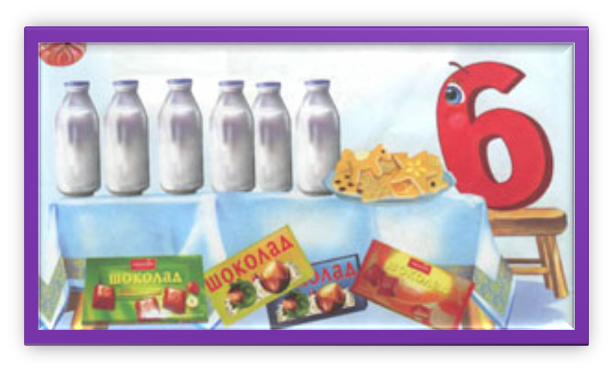 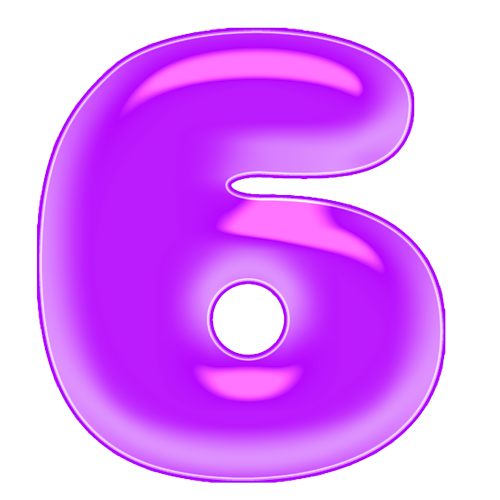 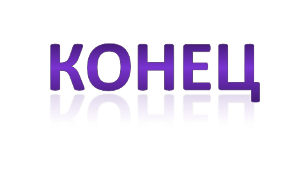 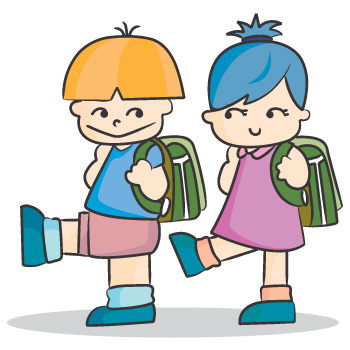